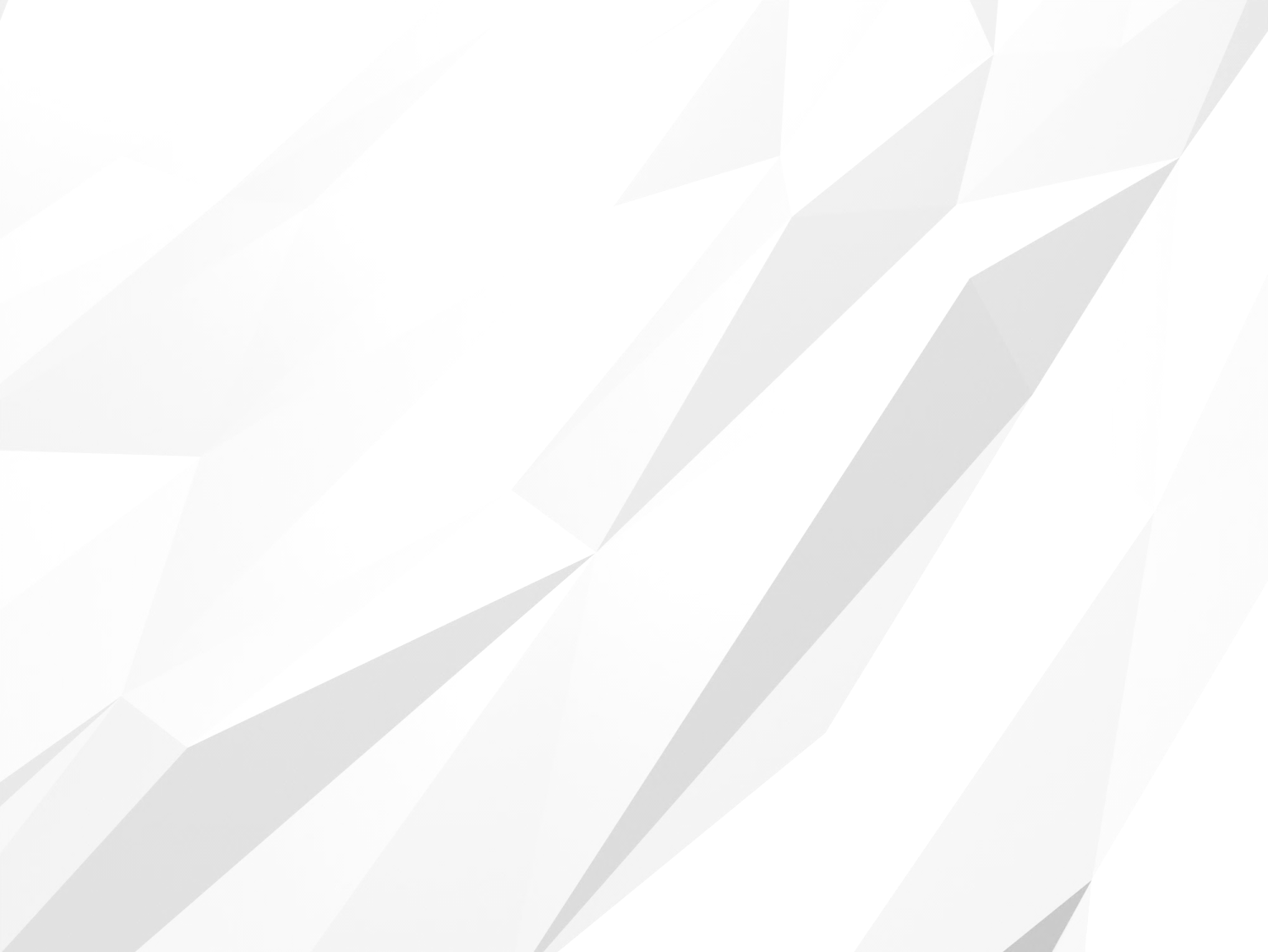 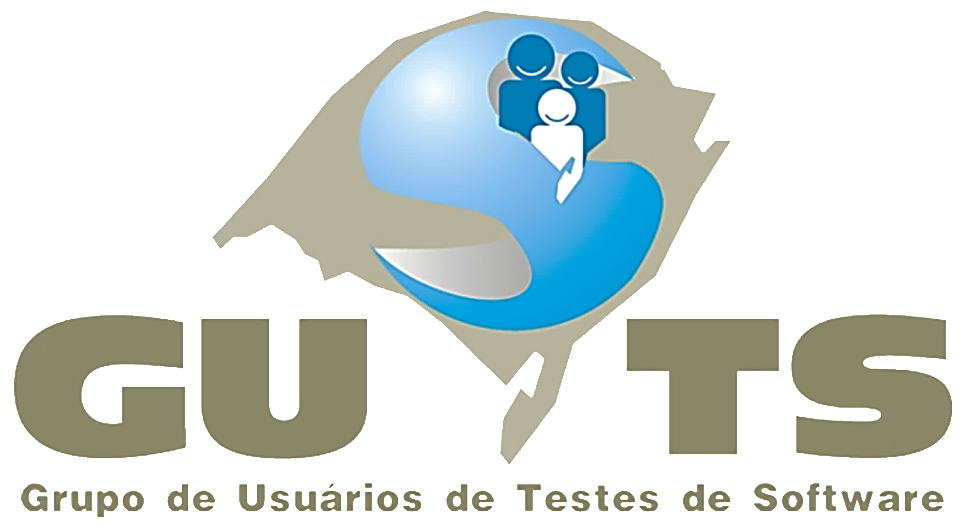 Performance Engineering
Giovani Facchini
#gutsrs /@gutsrs
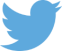 Programação
19h15 às 19h45 Recepção, boas vindas e Coffee para integração

19h45 às 19h55 Abertura do evento, apresentação do GUTS-RS e expectativas do evento

19h55 às 21h15 Performance Engineering (Giovani Facchini)
Sobre o GUTS-RS
GUTS-RS: Grupo de Usuários de Testes de Software do RS

Criado em: agosto/2008

Objetivo: compartilhar o uso de métodos, processos e ferramentas de Teste de Software e promover discussões sobre a aplicação das melhores práticas de teste e qualidade utilizadas no mercado

Público Alvo: Gerentes, Analistas de Testes, Testadores, Desenvolvedores e demais profissionais e estudantes interessados na área

Coordenação: Aline Zanin, Cíntia Armesto, Diraci Júnior, Eduardo Oliveira, Gabriel Oliveira e Moisés Ramírez
Canais de Comunicação
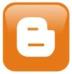 http://guts-rs.blogspot.com.br/
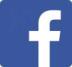 Grupo de Usuários de Testes de Software do RS
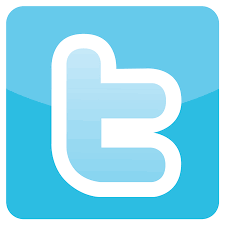 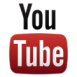 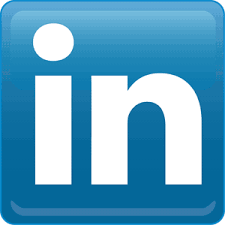 @gutsrs
GUTS-RS
Guts RS
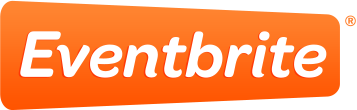 http://guts-rs.eventbrite.com/
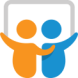 http://pt.slideshare.net/GUTS-RS
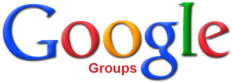 guts-rs-sucesu@googlegroups.com
Comunicados
Submissão de Palestras 2016
DOJO
Fishbowl
Palestra
TCC
Testing Games
Workshop
Outros

Casos de Família de QA

Assinar a lista de presença

Preencher a Ficha do Evento
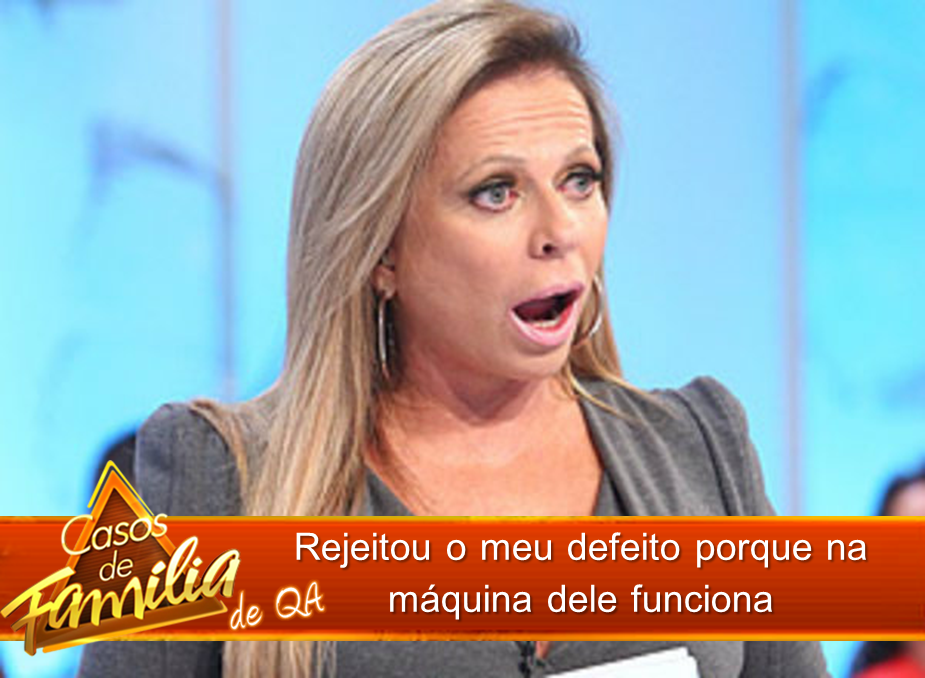 Próximos Eventos
Eventos Realizados em 2015
9 eventos presenciais
1ª edição do GUTS Testing Games
2 participações no GUDay
Média de público: 43 pessoas
Média de avaliação geral: 4.5
1 ano de Hangout With Testers
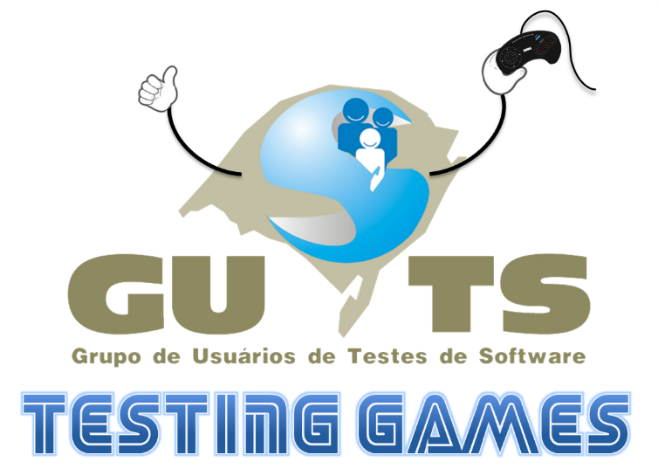 Canais Criados em 2015
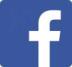 Página no Faceebok como outro canal de divulgação de eventos e conteúdo
Página no Eventbrite para organizar o Testando no Bar
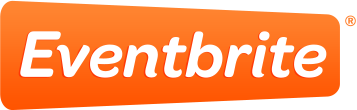 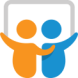 Página no Slideshare para publicar as apresentações
Ações diversas em 2015
Artigo para o anuário da Sucesu-RS 2015
Banner para eventos
Casos de Família de QA
MailChimp para divulgação de eventos
Testando no BAR
Template para apresentações
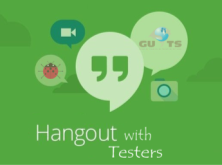 Próximos Hangouts
Novembro
Cloud testing (24/11)
Dezembro
Hangout feminino (À definir)
Sobre o palestrante
Giovani Facchini tem mais de 11 anos de experiência com TI sendo 10 destes focados em Performance Engineering. Já trabalhou para a Dell, HP/T&T e RNP. Possui Mestrado em Computação Aplicada pela Unisinos e MBA em Gestão Empresarial pela FGV.
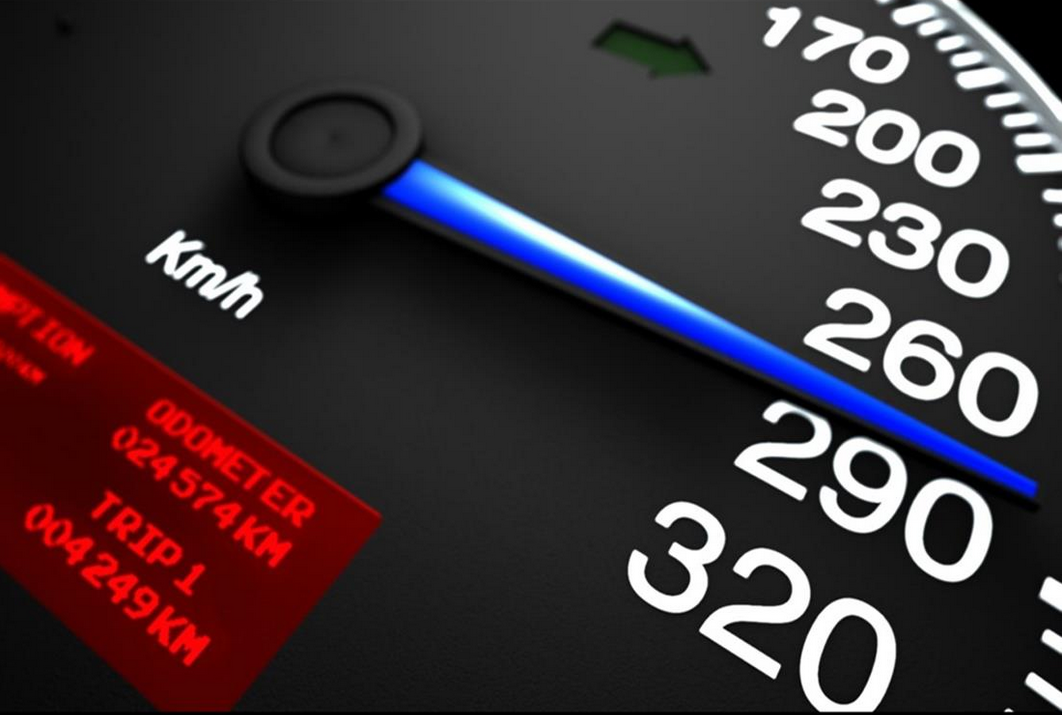 Performance Engineering
MSc Giovani Facchini
Performance Engineer
[Speaker Notes: História pessoal: conectar impaciência com necessidade de desempenho
Explicar como performance se conecta com satisfação e frustração dos clientes
Direcionar questões de performance para datas especiais como black-Friday, natal e para casos de aparição na mídia]
Case 
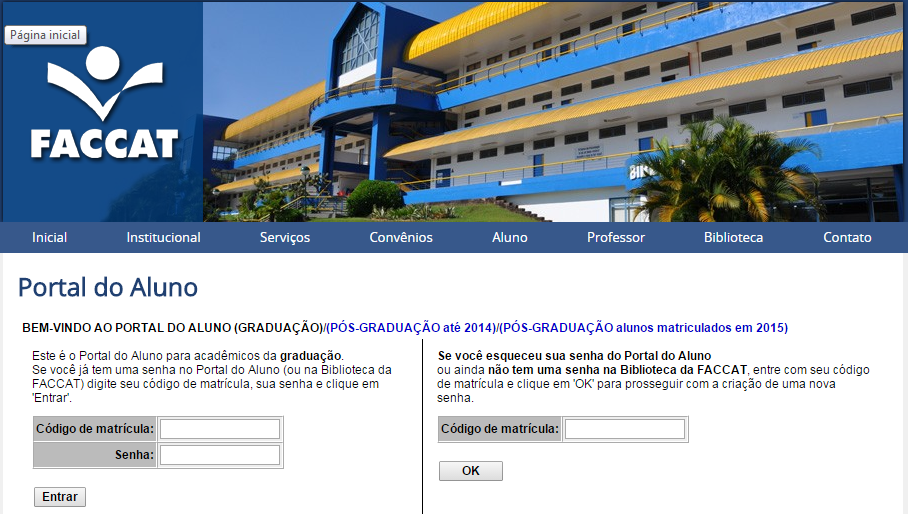 [Speaker Notes: Alguém aqui nessa sala já passou algum problema de performance para fazer as matrículas no site da faccat?
Já viram o sistema cair?

Obviamente, isso não aconteceu nas duas últimas edições, certo?

Porque fizemos testes de performance. Porque monitoramos e tomamos ações para melhorar o sistema e evitar instabilidades.
Leonardo Sapiras
Juliano Trott
João Sausen
Naira Kaieski
Rodrigo Casara]
Por quê?
[Speaker Notes: Se a performance é ruim, o usuário fica P da vida!]
O que?
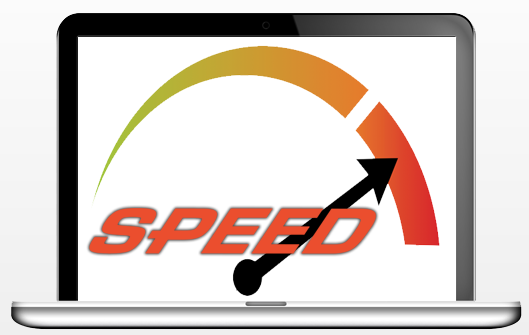 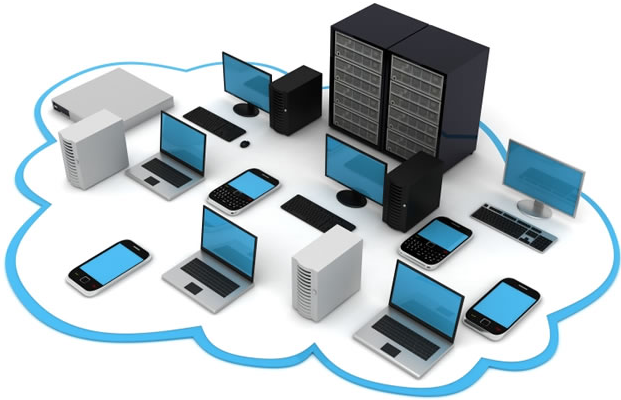 Velocidade
Infra / Gargalos
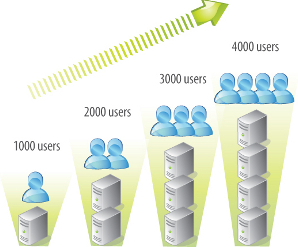 Escalabilidade
1 - Planejamento / Ambiente
[Speaker Notes: NOVO?
Existente?
Benchmark?
Cloud?
Lab?]
1 – Planejamento / Transações
[Speaker Notes: Mais utilizadas (pareto)
Críticas para o negócio
Pesadas (consumidora de recursos)]
1 – Planejamento / Dados
[Speaker Notes: Volume atual
Crescimento futuro
Indices (Leitura x escrita)]
1 – Planejamento / SLA
Planejamento
Ambiente
Transações
Dados
SLA’s
2 – Codificação / Scripts
[Speaker Notes: Webservices / XML / REST / JSON
Mensagens (Assíncrono)
Interface com Usuário
Low level (code, socket, etc)]
3 - Monitoramento
[Speaker Notes: MONITOREM TUDO!

Mas lembrem-se que monitoramento pode ser intrusivo (afetar o ambiente).
Exemplo do político que sabe que está sendo grampeado

Relacionar com profiling de código ou monitores que fazem muitas consultas e podem atrapalhar a performance]
4 - Execução
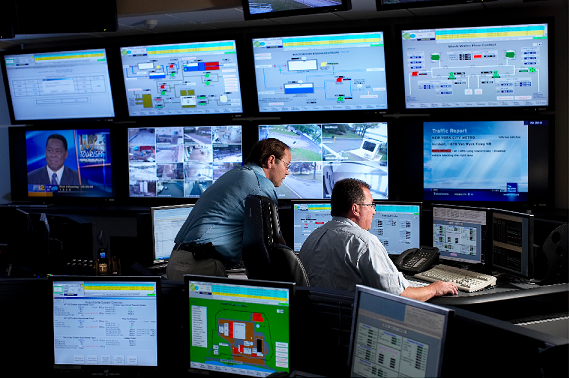 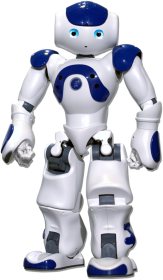 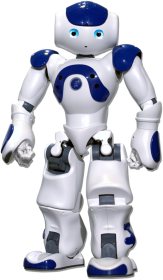 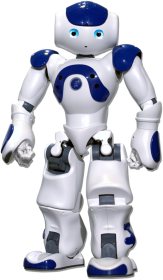 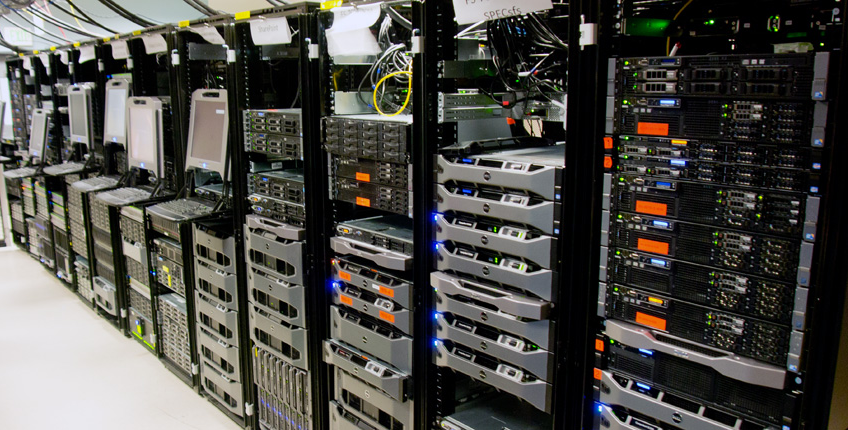 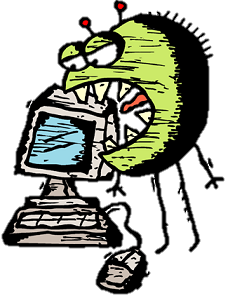 Relembrando
Planejamento
Codificação
Monitoramento
Execução
Principais Problemas
Gargalo de Hardware
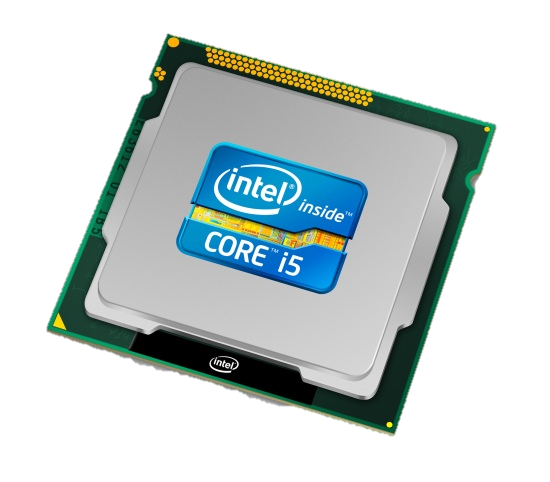 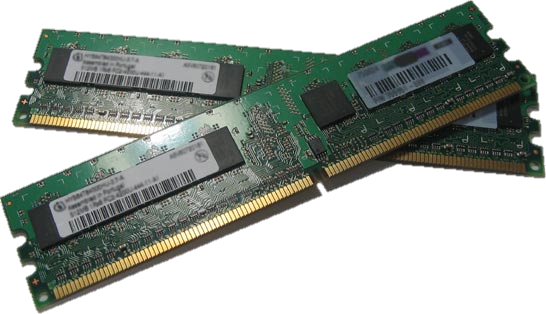 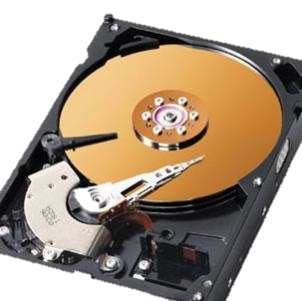 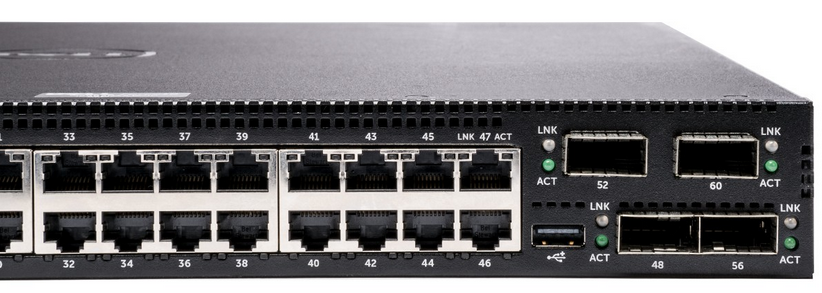 Principais Problemas
Gargalo Lógico (threads, pools, concorrência)
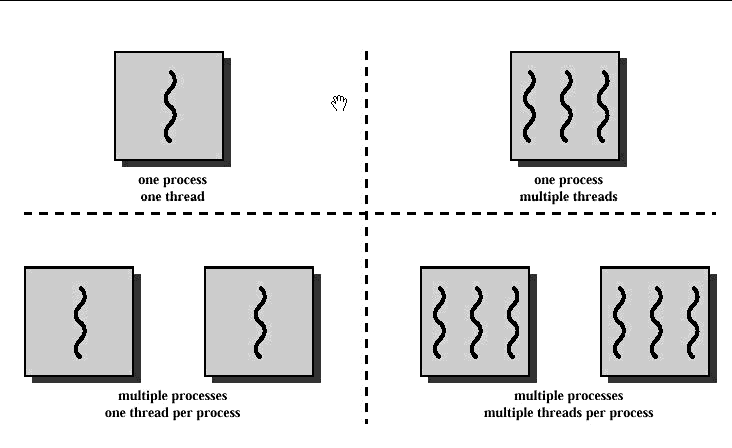 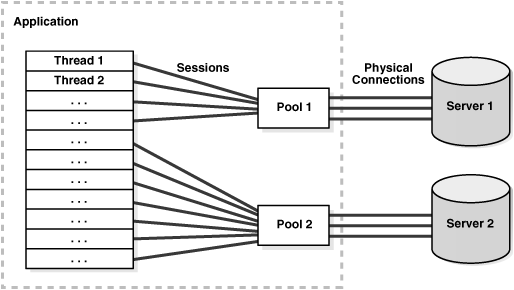 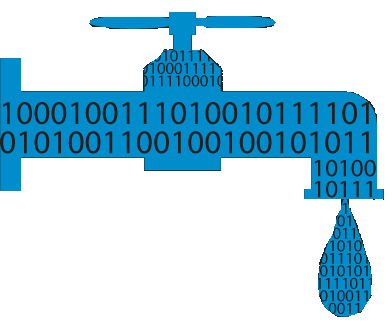 [Speaker Notes: Lembram quando eu falei de monitoramento???
Para cada problema, devemos monitorar uma parte específica de toda solução. 

1 - Concorrência (threads/unidades de processamento)
2 – Pools
3 – Memory Leak]
Principais Problemas
Gargalo de Banco (concorrência, índices)
Insert
Insert
Full Table Scan
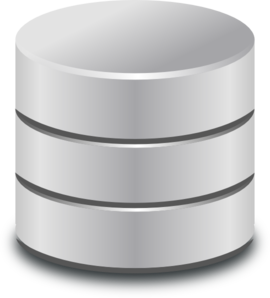 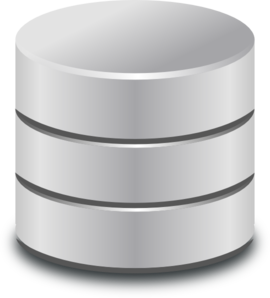 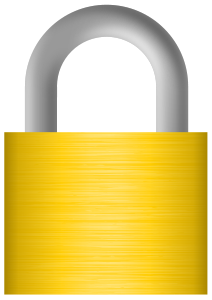 [Speaker Notes: Lembram quando eu falei de monitoramento???
Para cada problema, devemos monitorar uma parte específica de toda solução.]
Principais Problemas
Gargalo de Arquitetura (desenvolvimento)
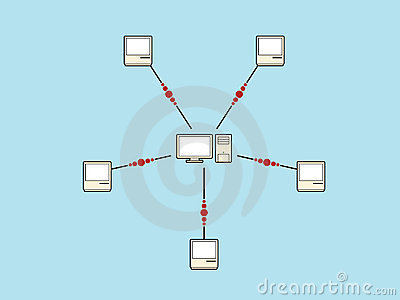 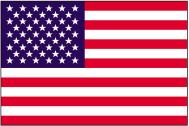 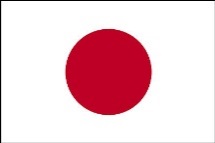 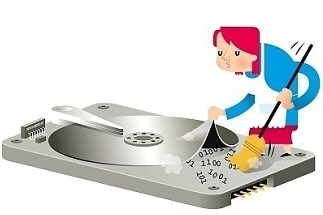 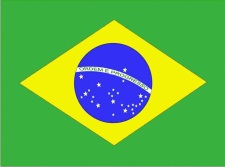 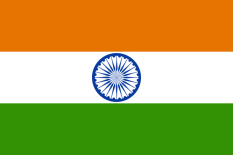 [Speaker Notes: Lembram quando eu falei de monitoramento???
Para cada problema, devemos monitorar uma parte específica de toda solução. 

1 – Código sujo / lixo / escondendo sujeira
2 – Dependência de rede com alta latência]
Ferramentas
facchini@gmail.com